美洲华语第一册
第六课(简)
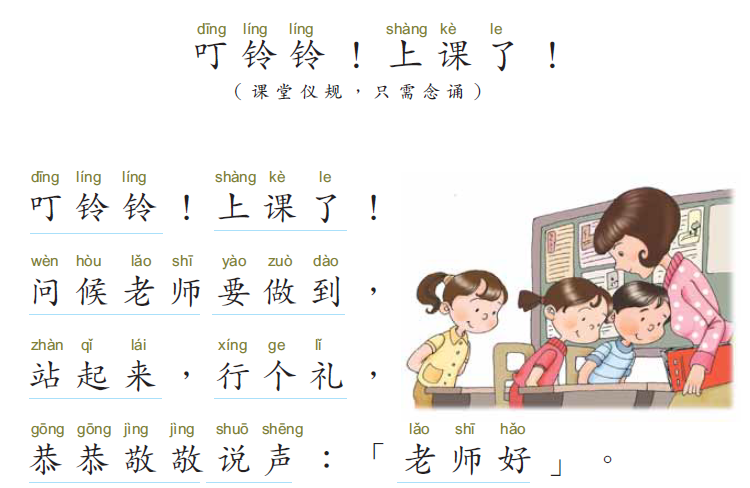 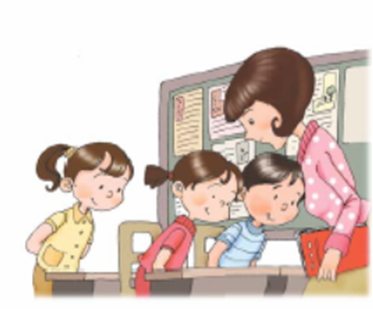 念一念：妈妈的生日
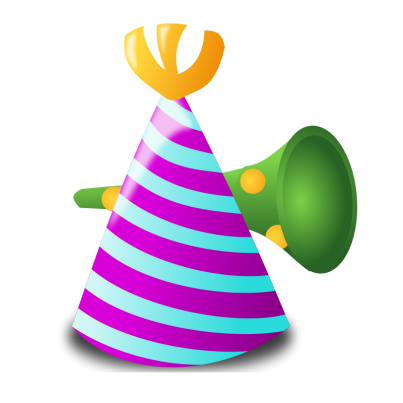 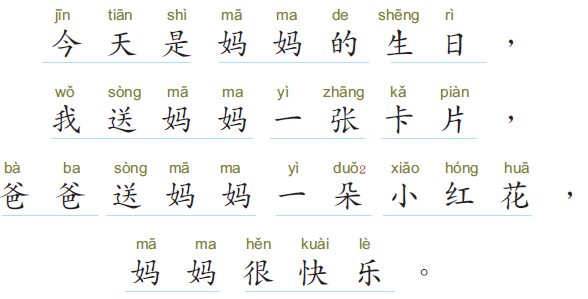 念一念
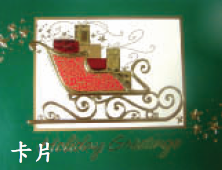 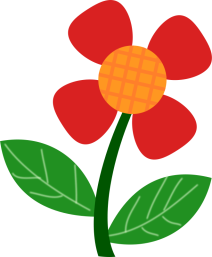 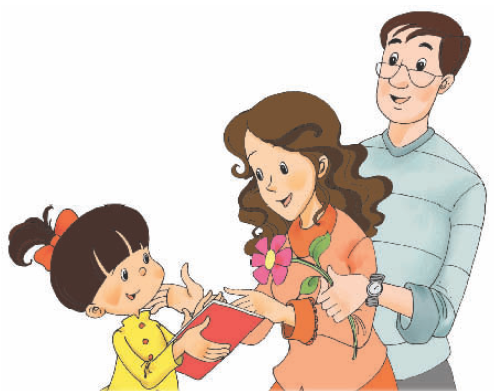 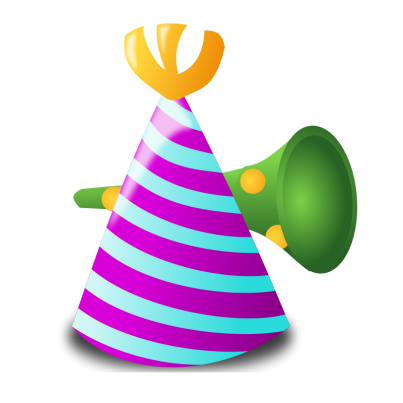 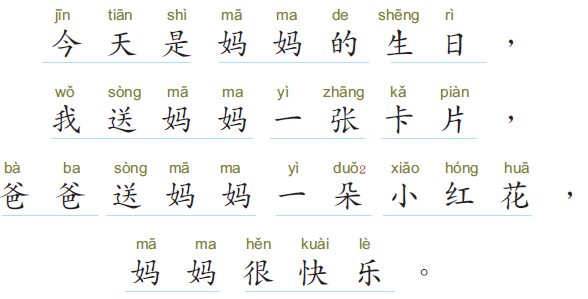 唱一唱
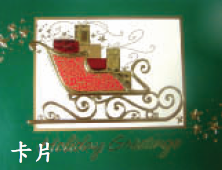 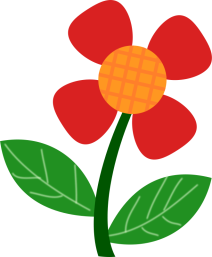 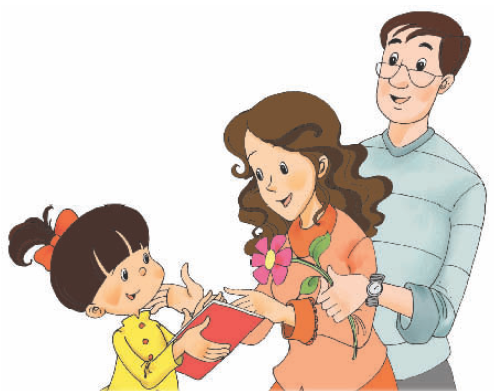 念一念：起得早
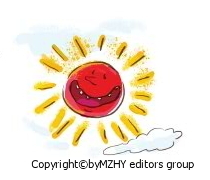 念一念
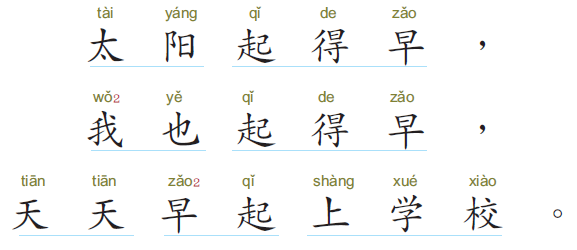 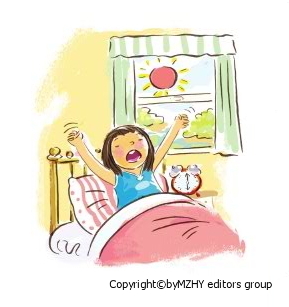 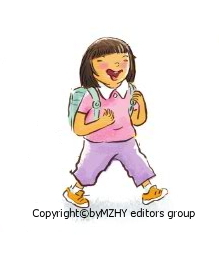 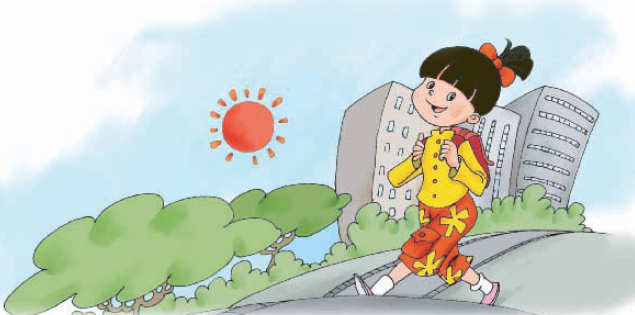 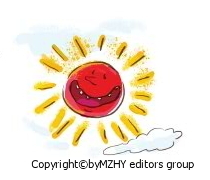 唱一唱
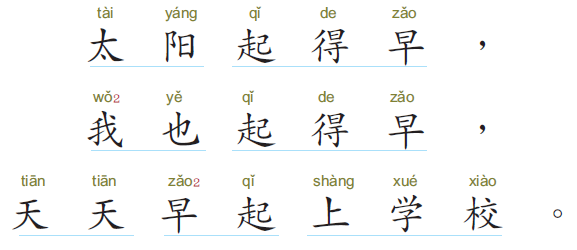 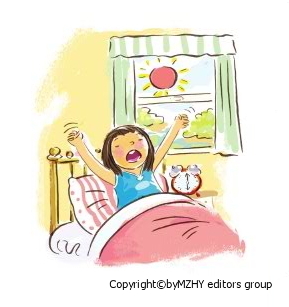 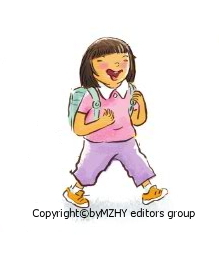 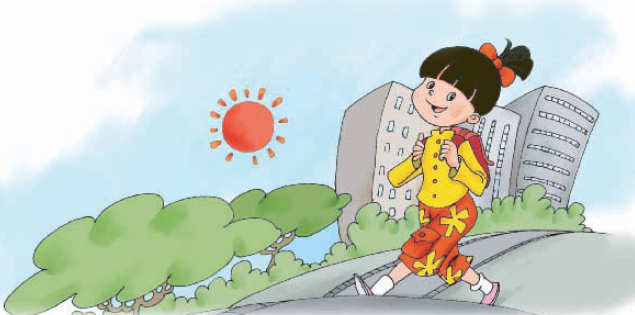 生字
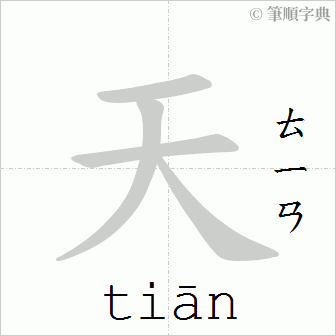 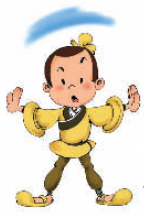 天气
一
大
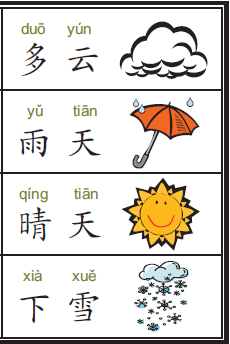 每天
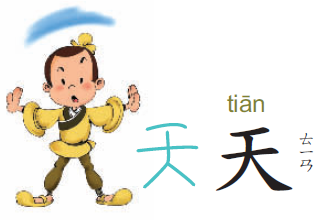 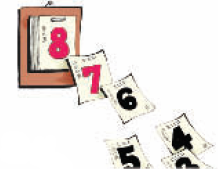 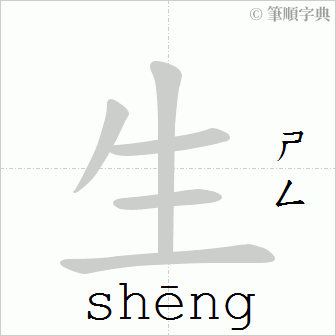 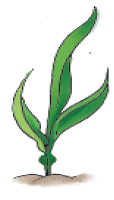 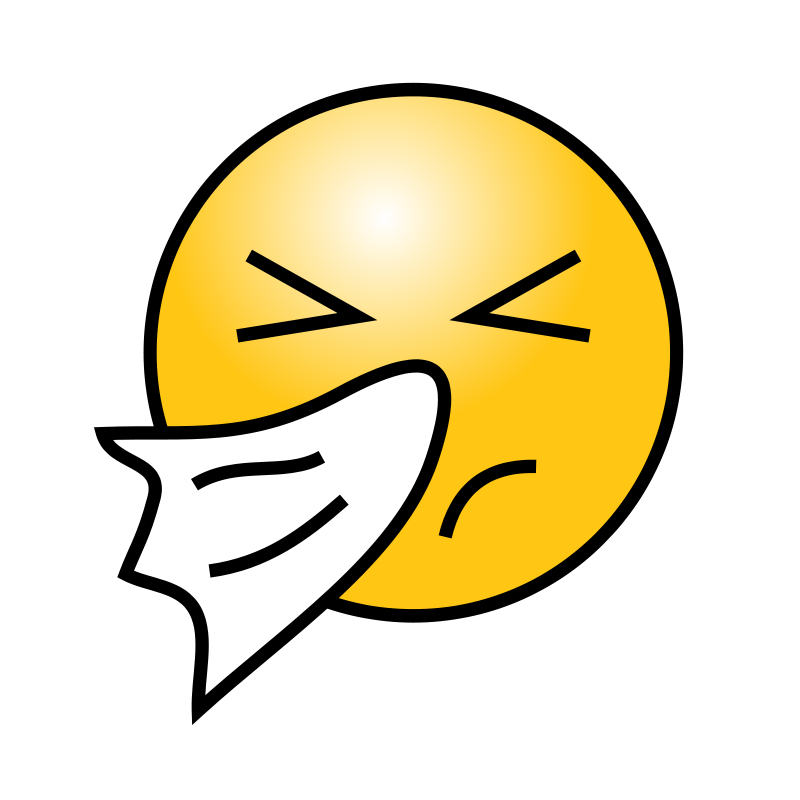 生病
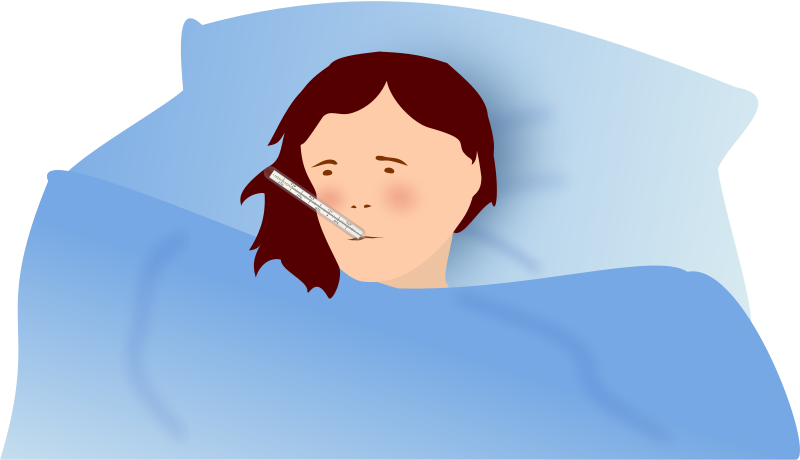 丿
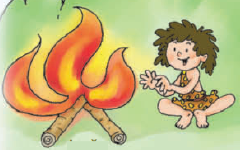 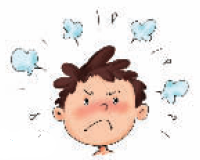 生火
生气
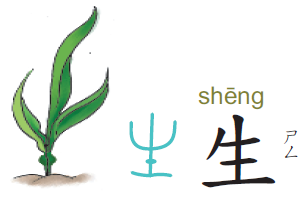 生日
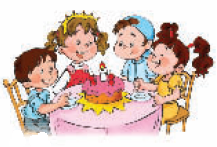 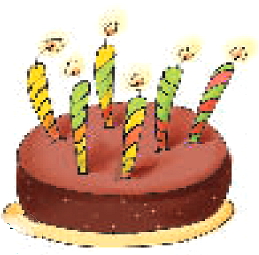 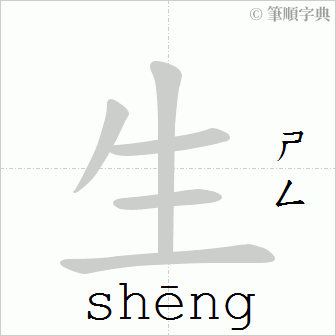 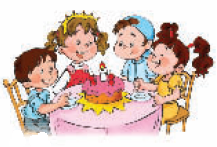 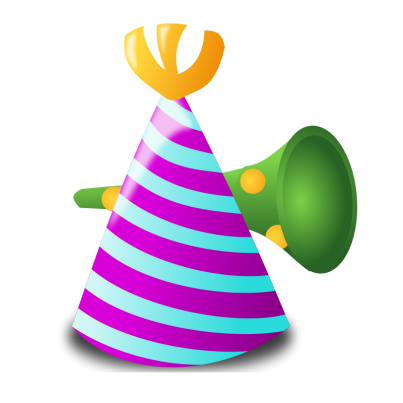 生日
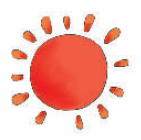 星期日
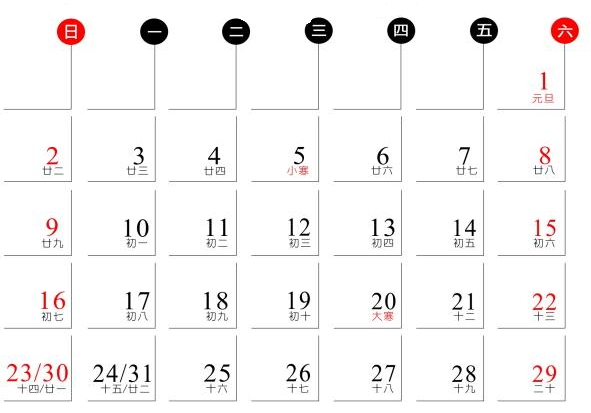 日
一
二
三
四
五
六
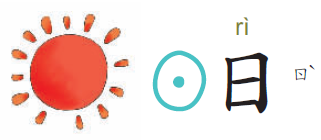 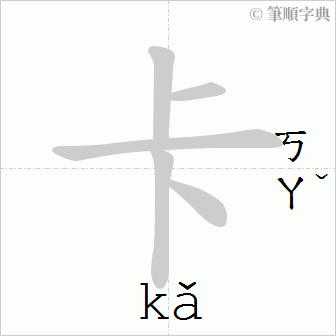 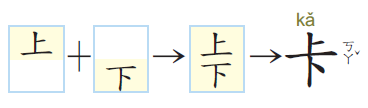 上
下
卡片
卡車
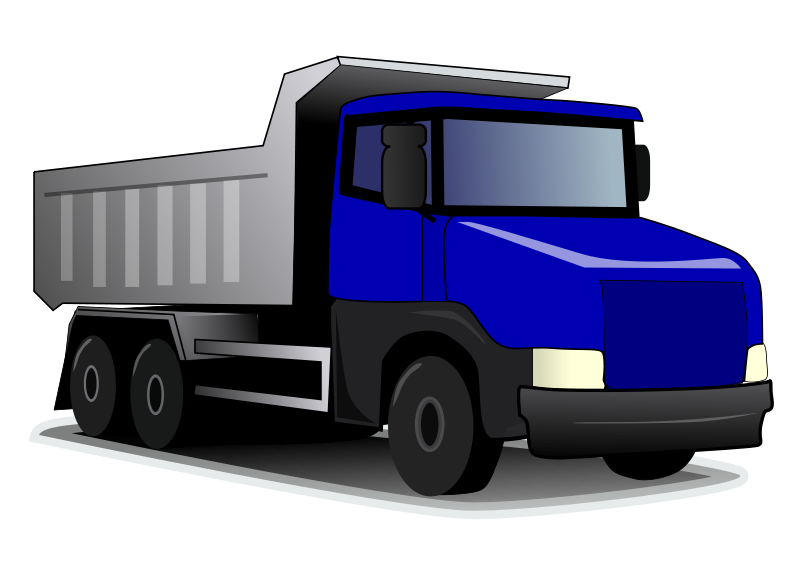 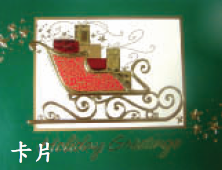 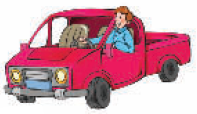 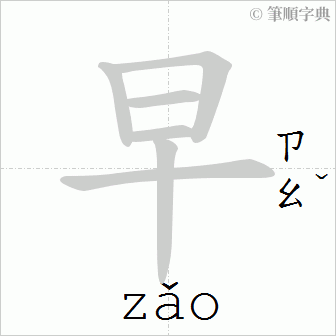 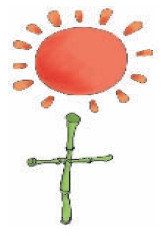 日
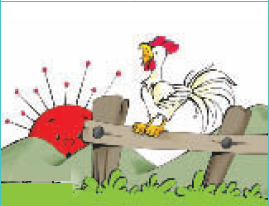 十
早上
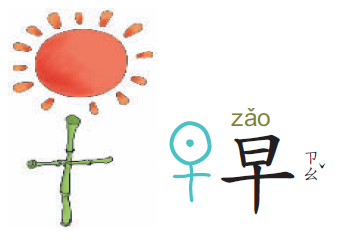 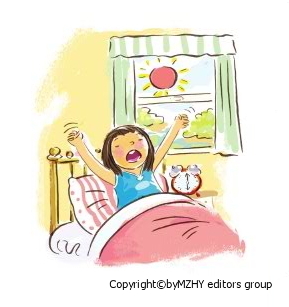 早安
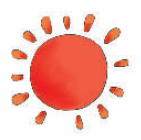 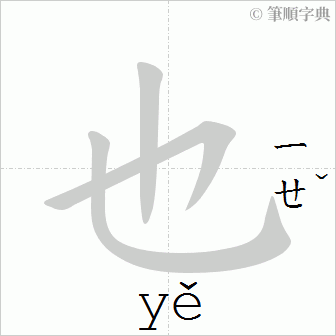 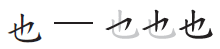 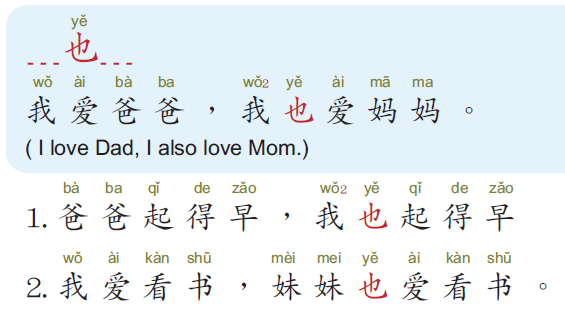 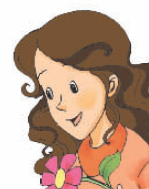 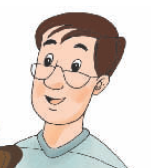 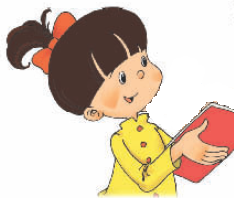 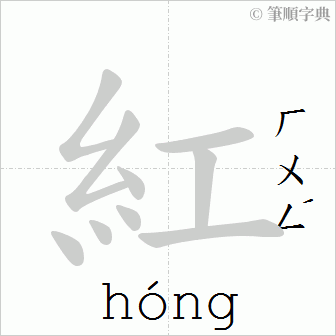 纟
工
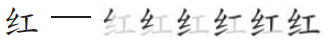 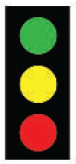 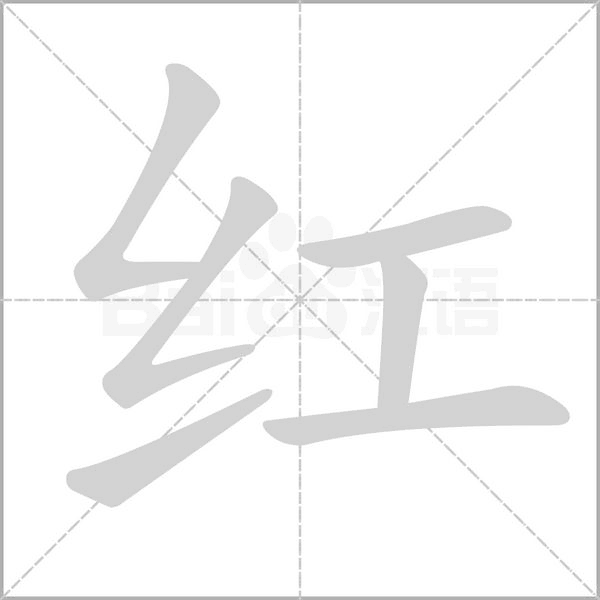 红色
红绿灯
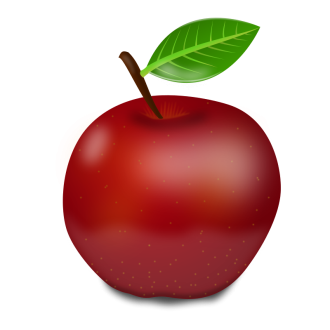 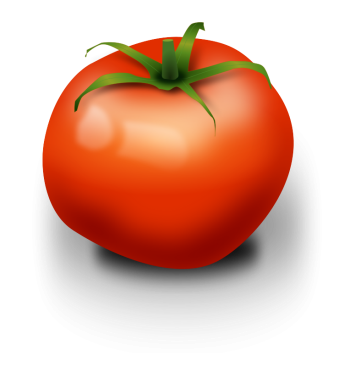 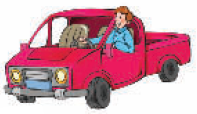 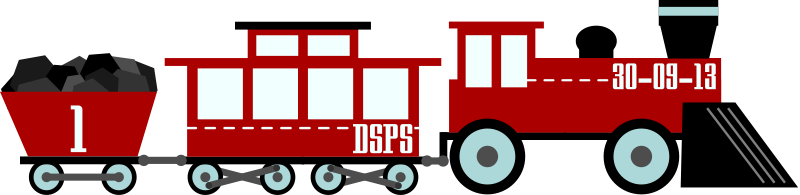 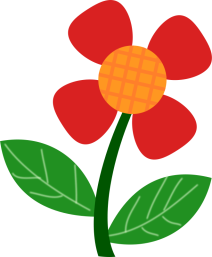 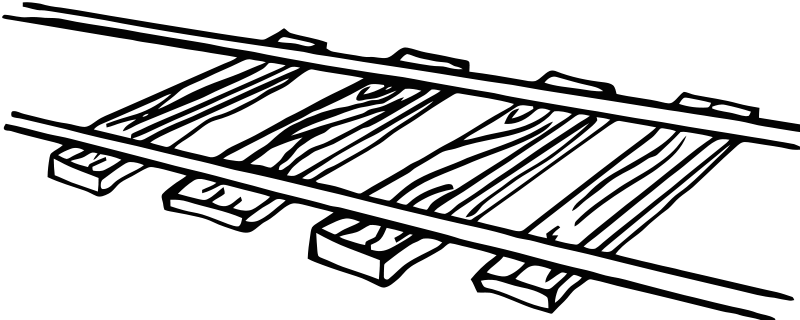 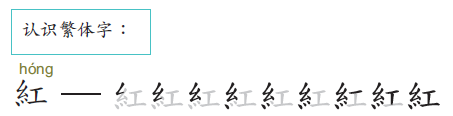 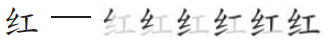 句子练习
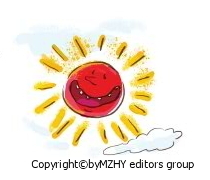 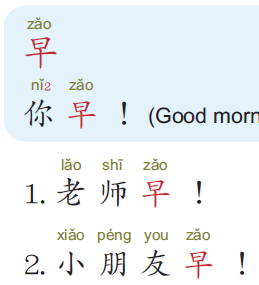 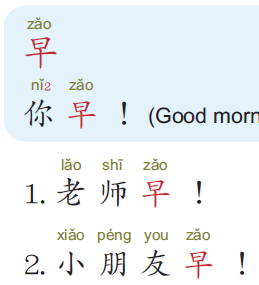 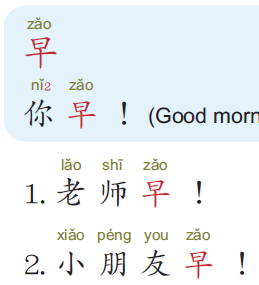 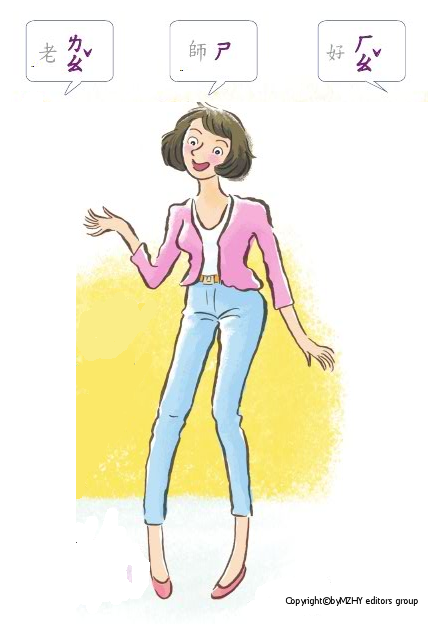 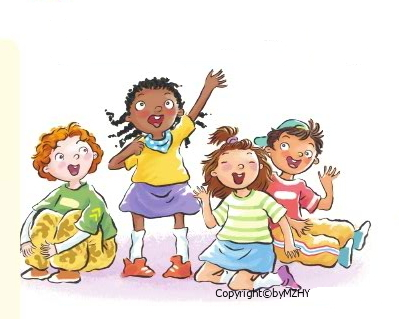 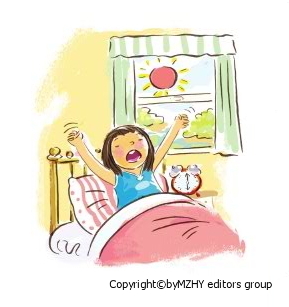 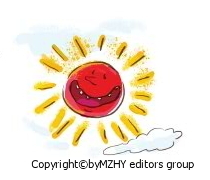 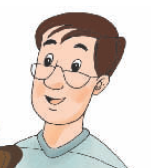 yě 也
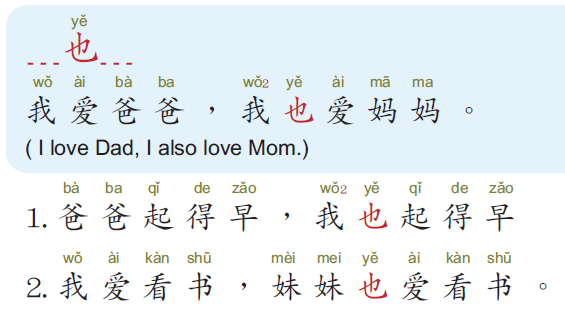 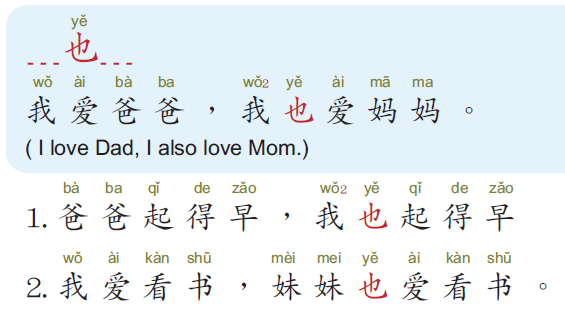 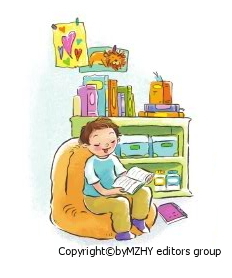 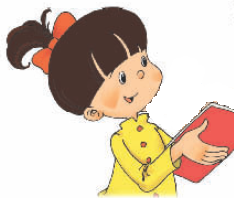 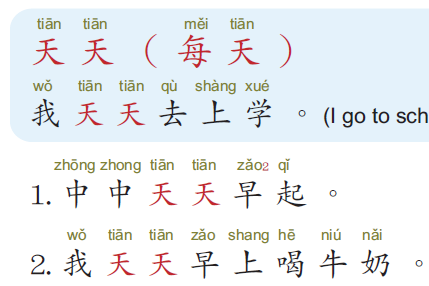 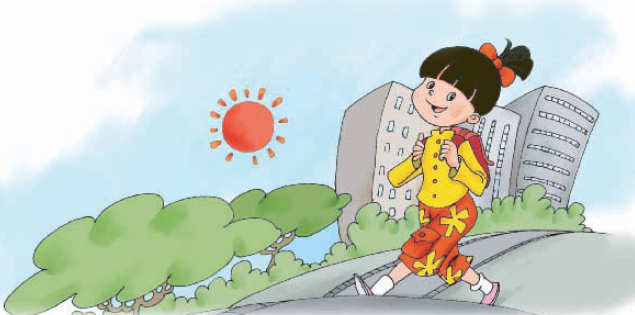 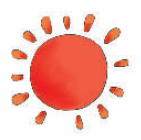 我会说
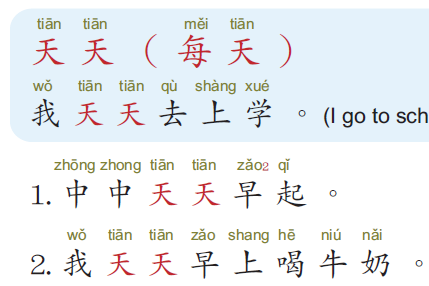 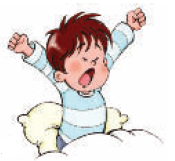 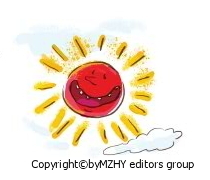 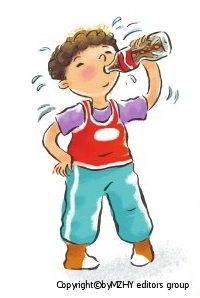 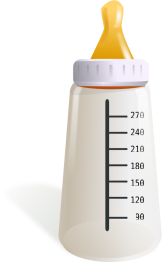 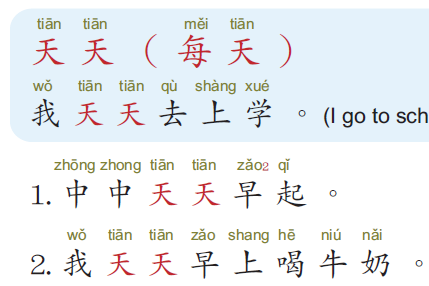 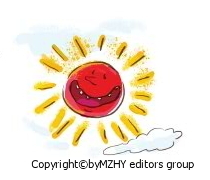 叮铃铃！下课了！
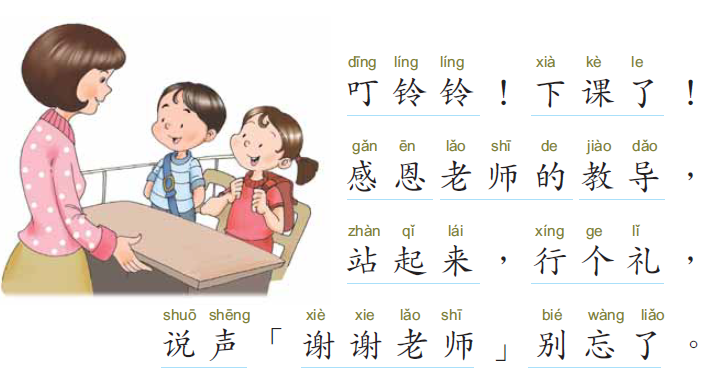 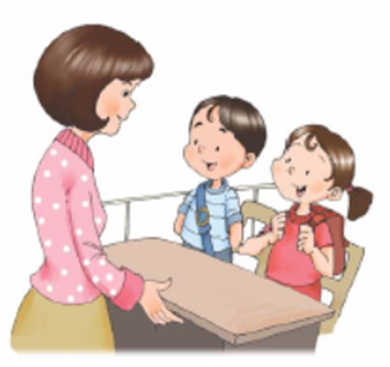